Ressources pédagogiques – Les économies d’énergie dans le bâtiment
Conclusions d’une enquête menée par la Cafoc de Nantes
1
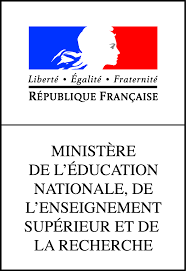 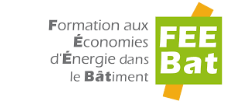 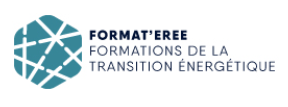 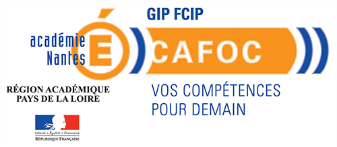 Objet de l’enquête
A l’initiative de l’enquête : les partenaires du dispositif FEE Bat
Intentions exprimées
Mettre à la disposition des organismes de formation et des enseignants un ensemble de ressources pédagogiques existantes et libres de droit sur la thématique de la rénovation énergétique des bâtiments.
Objectif de l’enquête de besoins
Interroger les organismes de formation référencés FEE Bat, les partenaires du réseau Format'eree et les enseignants, sur leurs besoins en matière de ressources pédagogiques sur cette thématique, tant sur le fond que sur la forme.
2
Méthodologie d’enquête
Enquête en ligne - Du 4 au 19 juin 2018
1
Questionnaire diffusé à :
106 contacts issus des organismes de formation référencés FEE Bat.
41 contacts issus des organismes de formation du réseau Format’eree.
223 contacts de l’Éducation nationale sollicités pour transmettre l’enquête à des enseignants ciblés.
Consultation de 12 ressources pédagogiques de formats variés (photo, maquette, QCM, vidéoconférence...) qui peuvent être utilisées par le formateur et/ou proposées directement aux apprenants.
Une visioconférence - Deux créneaux horaires, le 28 juin 2018
2
Pour partager les résultats avec les participants à l’enquête et identifier collectivement les points-clés à retenir sur le fond et la forme.
Restitution de l’enquête - Début juillet 2018
3
3
Les 12 ressources pédagogiques proposées
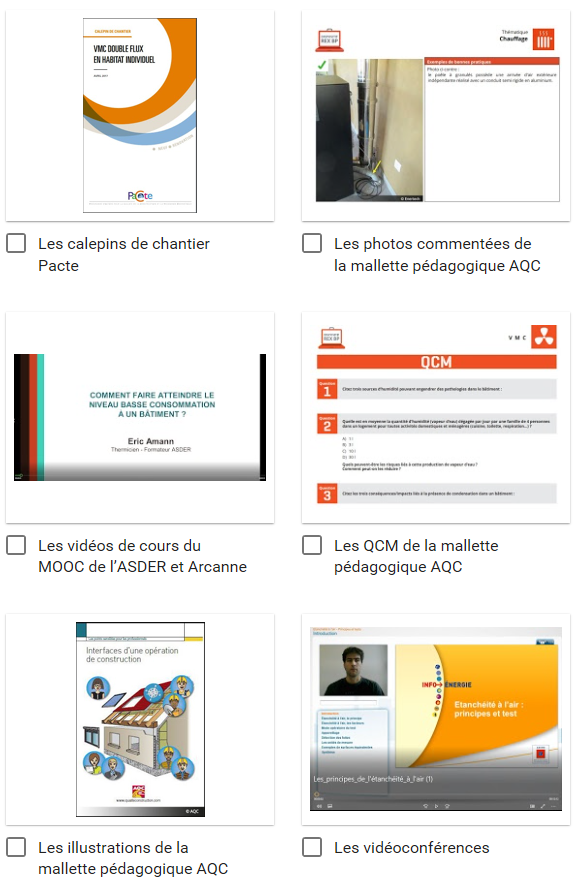 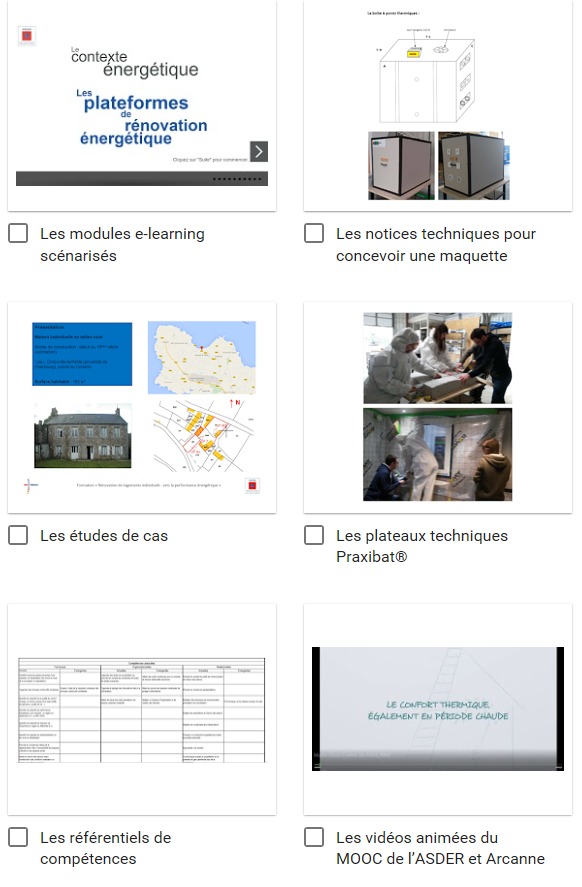 4
Questionnaire d’enquête
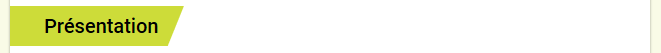 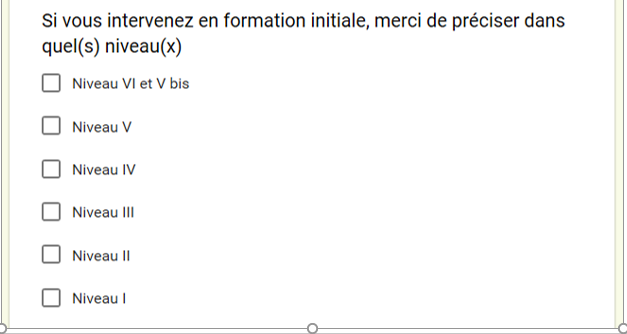 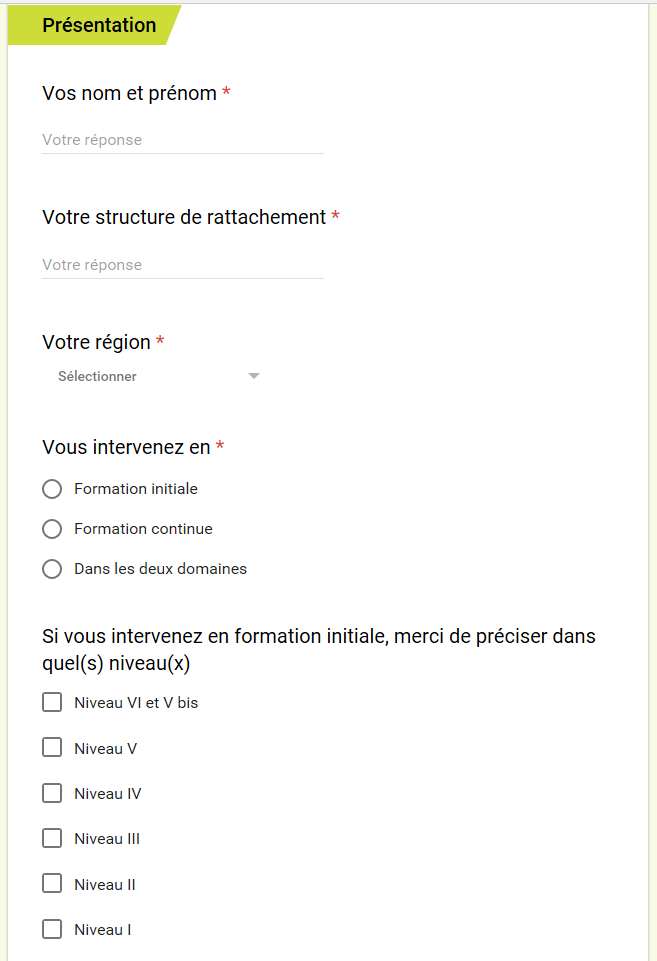 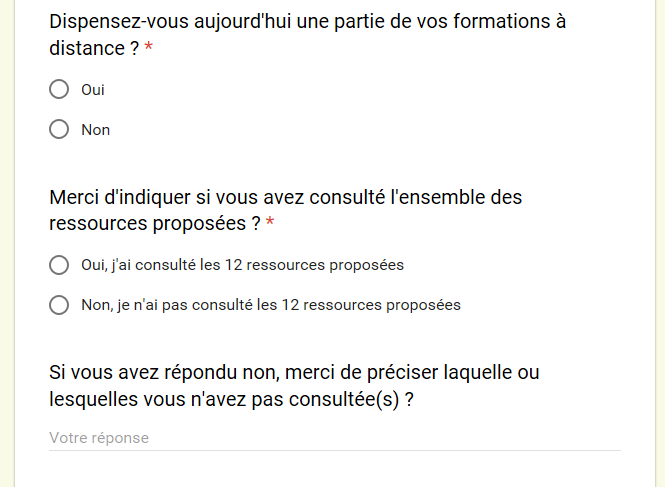 5
Questionnaire d’enquête
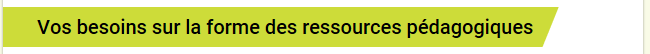 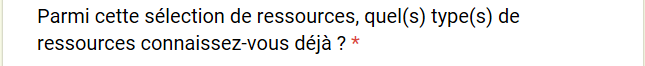 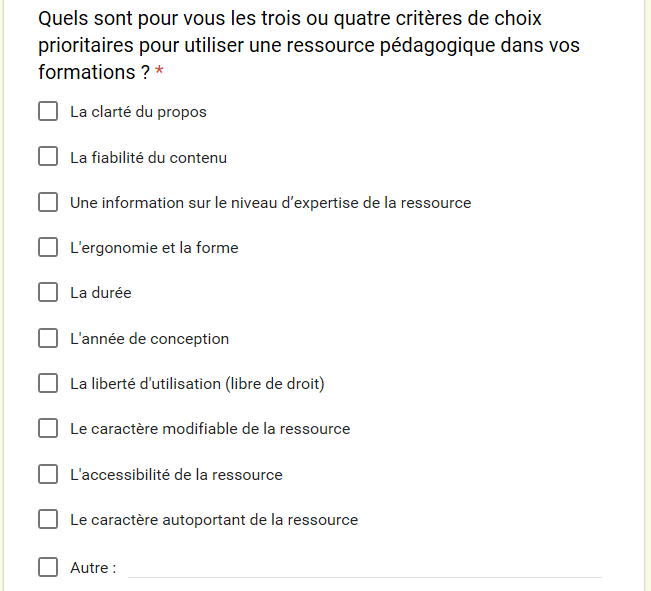 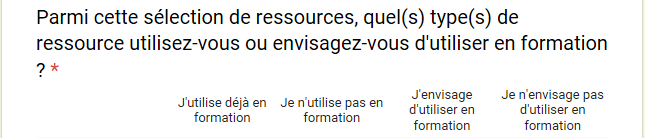 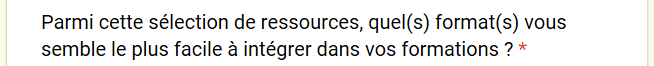 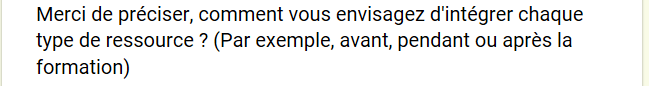 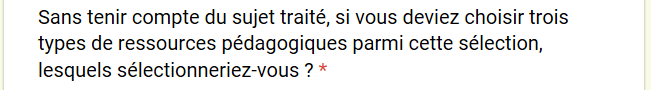 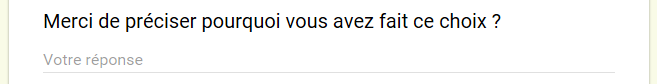 6
Questionnaire d’enquête
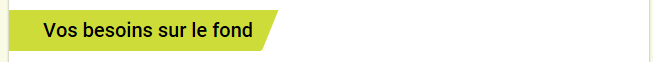 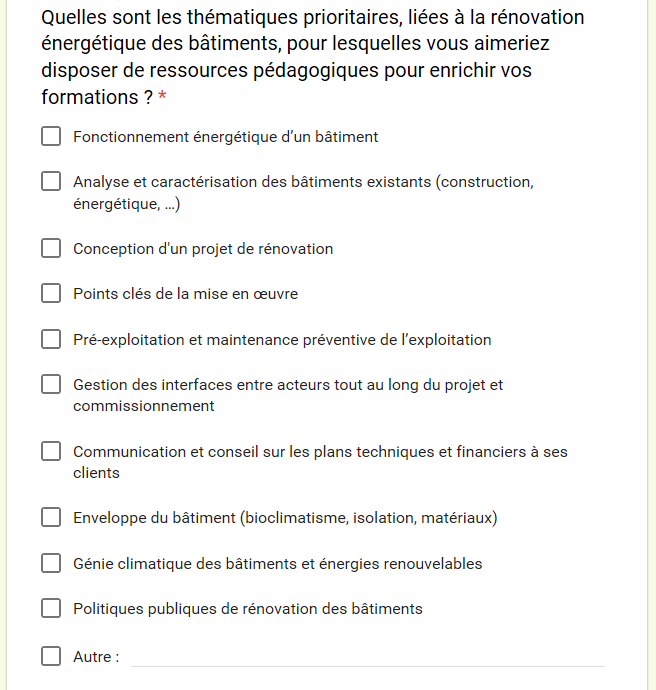 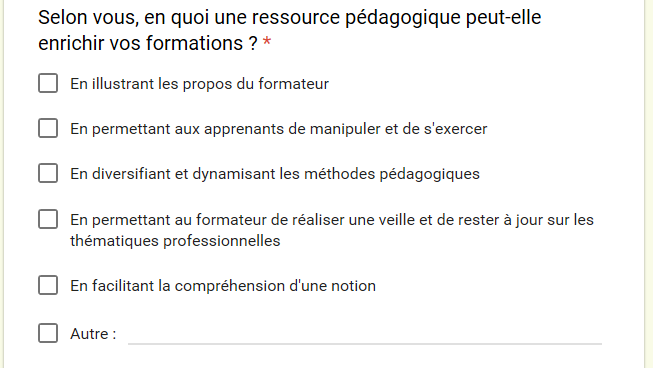 7
Profils des contributeurs
106 réponses à l’enquête
89,6% des contributeurs ont consulté les 12 ressources
8
Profils des contributeurs
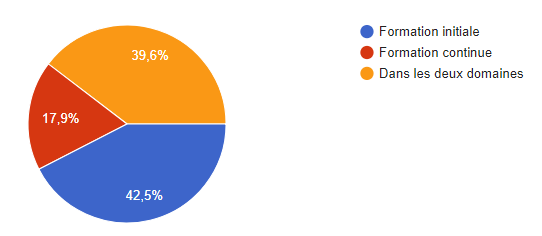 Répartition par domaines de formation
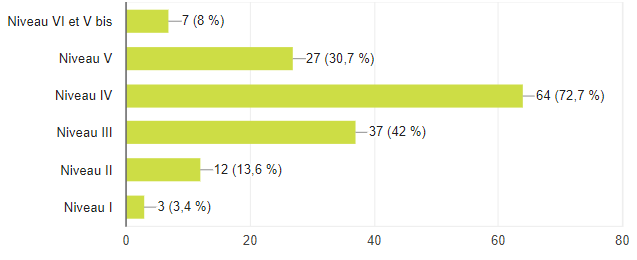 Répartition par niveau en formation initiale
9
Profils des contributeurs
Répartition par région
10
Profils des contributeurs
Part de la formation à distance
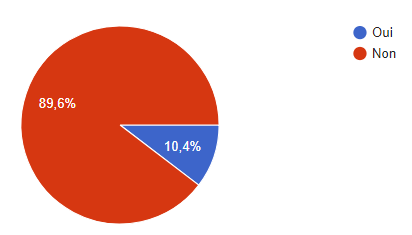 10,4% des formations sont dispensées à distance
11
Conclusions de l’enquête
(Formation initiale et continue)
12
Sur la forme et le fond, les contributeurs plébiscitent :
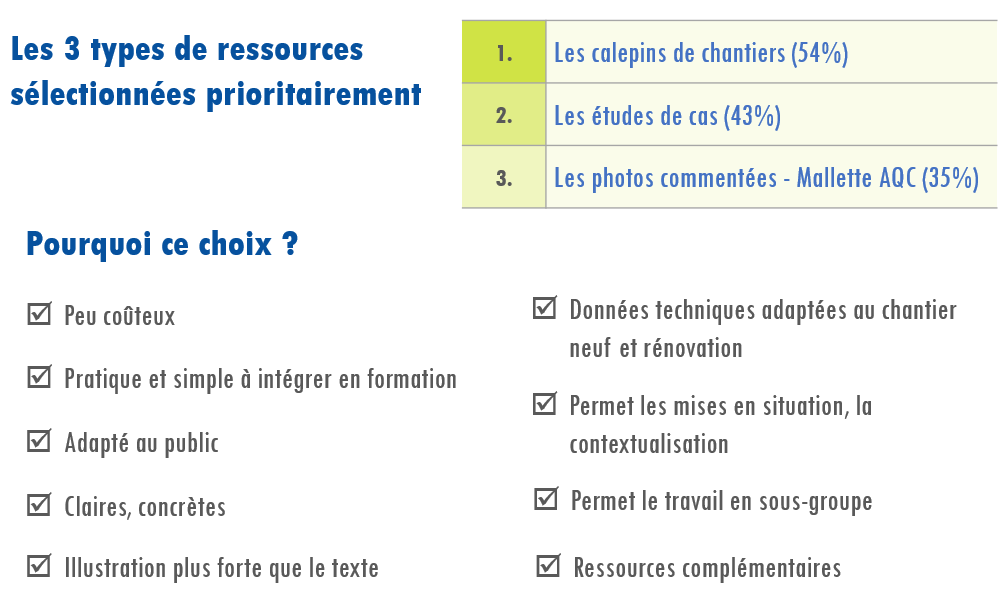 13
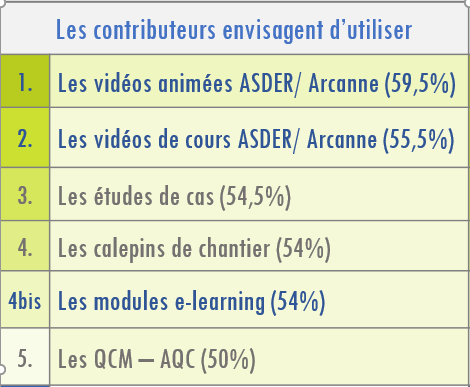 14
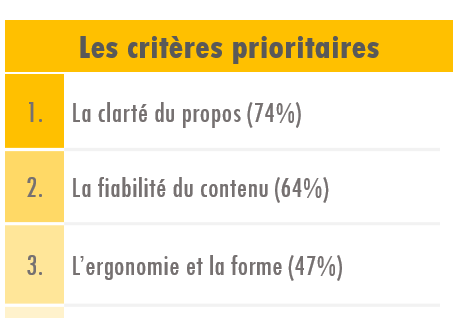 Des ressources qui portent prioritairement sur des thématiques techniques
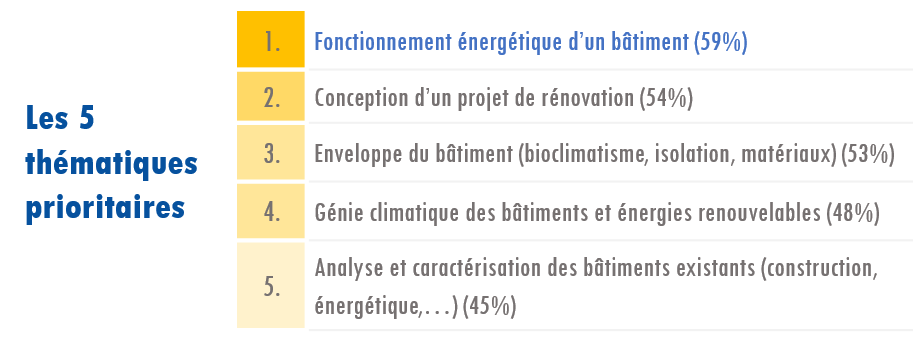 15
Format de ressources les plus faciles à intégrer
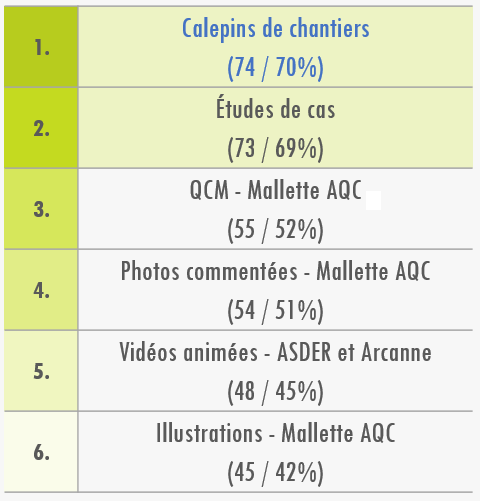 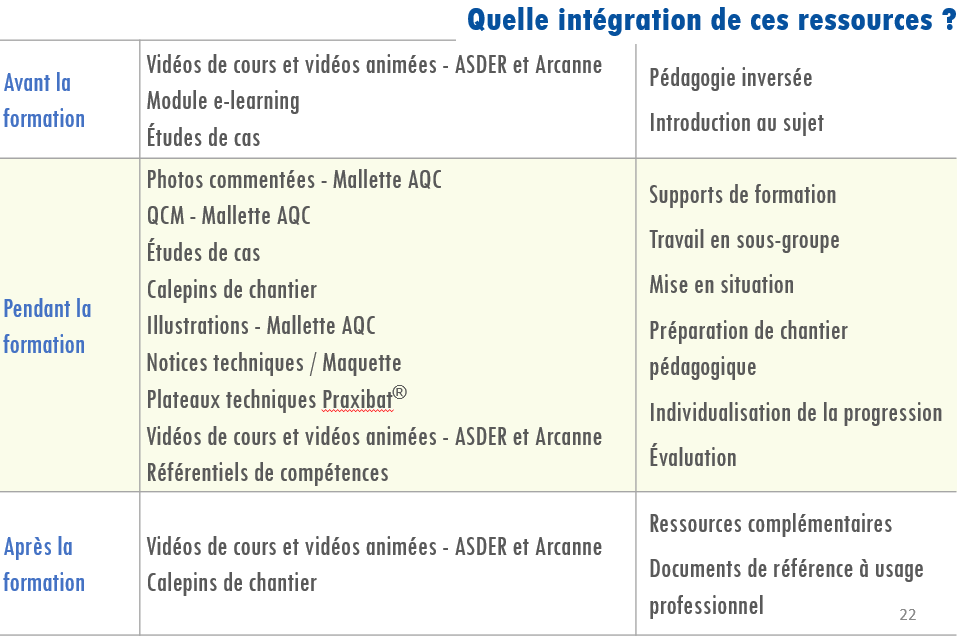 16
Quelques points de précisions sur certaines ressources :
Référencement et mutualisation des ressources :
17
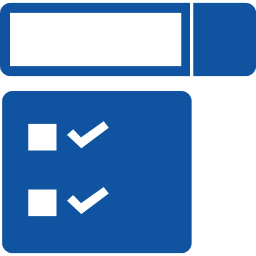 En synthèse
Sur la forme et le fond, les contributeurs plébiscitent :
18